ENP MALI 2025 ET LA CRISE MULTIDIMENSIONNELLE DE 2012
Qu’est ce que l’ENP Mali 2025?
 Une étude achevée en 1999, c’est-à-dire il y’a 14 ans: le fait qu’on se mobilise autour aujourd’hui est un indicateur de notre mal gouvernance pour deux raisons: 1) elle n’a pas été utilisée comme il se devait ce qui aurait été de nature à éviter la crise ou à à en atténuer les effets; 2) elle aurait dû à ce jour être révisée et nous aurions dû avoir aujourd’hui un autre document prospectif
Une réflexion qui a mobilisé un nombre important de maliens à travers les enquêtes, les ateliers du GEP et les réunions du Comité d’orientation
Une réflexion à long terme qui visait à définir une vision commune de l’avenir de notre pays et les stratégies pour la réalisation de ce devenir commun

Quels sont les produits de l’ENP MALI 2025?
La perception des maliens sur la situation de leur pays et leurs aspirations concernant l’avenir: (quelques exemples)
Sur le plan politique, en majorité, les personnes pensent qu’un grand pas a été fait dans le sens de la démocratie, de l'expression plurielle, des droits de l'homme. Cependant la grande majorité déplore le fait que démocratie malienne est en train de devenir une démocratie de pure forme : Il y a  une véritable dérive vers l'anarchie, il n’y a pas d’autorité de l’état, chacun a des droits, mais personne n'a des devoirs envers l'Etat, notre démocratie est une démocratie de revendications et une démocratie des rues. La prolifération de partis politiques souvent sans base et sans aucune représentativité complique d’avantage le champ politique. L’alternance politique devient très problématique dans ces conditions.
La gestion des affaires publiques ne paraît pas saine et préoccupe très sérieusement les Maliens. La corruption, le gaspillage, les détournements de fonds publics sont autant de faits  qui sont en train de gangrener l’économie nationale.  A cela il faut ajouter la politisation dans le choix des hommes qui doivent gérer le pays. 
Quant à l’administration, de l’avis de tous, elle est toujours marquée par les tares héritées de la colonisation qui se sont accentuées avec la deuxième république et qui sont en train de s’installer. Ces tares sont la lenteur et  la lourdeur des procédures, la corruption, la mauvaise gestion, la répression, le clientélisme, le népotisme et la politisation. Il faut ajouter à cela le manque d’équipement et de motivation.
Les Maliens ont dans l’ensemble une très mauvaise perception de leur  justice. Elle est qualifiée de « pourrie » «justice de riche » «corrompue » et peut  constituer un danger pour l’équilibre social du pays. 
La décentralisation est saluée par tous. Les Maliens pensent que dans ces principes c’est une très bonne chose. Elle permettra aux populations de prendre en charge leurs propres affaires, le redéploiement des cadres, la maîtrise de l'exode rural et de l’analphabétisme. Cependant, ils pensent qu’une attention particulière doit être apportée dans le découpage territorial, les élections et la gestion des affaires locales.
Il est également ressorti que les maliens aspirent à une meilleure  gouvernance condition nécessaire à tout progrès social. Ils ont exprimé la vision d’un pays où tous les citoyens seront égaux devant la loi et où les responsables seront choisis en fonction de leurs compétences et de leur intégrité morale. 
Cela sera possible grâce à :
- Une administration assainie, où la corruption aura été considérablement réduite,  compétente, bien équipée et motivée au service du citoyen. Une administration qui va jouer son rôle de levier au service du développement.
- Une meilleure gestion de la chose publique et une lutte vigoureuse contre la corruption qui sera rendue à des proportions très marginales. 
-
Une meilleure administration de la justice grâce à l’allégement des procédures judiciaires, l’élimination de la corruption et la bonne distribution de la justice va contribuer à l’apaisement de la situation sociale et créer les conditions d’un développement économique et social du Mali.
- Une application résolue de la politique de décentralisation. Le processus devra être conduit  avec une  attention particulière en garantissant le libre choix des communautés, en évitant que ne s’installe l’anarchie et l’arbitraire, en  accompagnant les communes sur le plan technique et humain  et en  réglementant les rapports entre élus et chef coutumier.
Au plan politique, ils aspirent à un pays laïc, démocratique, stable avec des institutions solides, respectant le pluralisme,   les droits de l’homme et garantissant la solidarité et l’entraide. 
Ils souhaitent une démocratie consensuelle, prenant en  compte nos valeurs  culturelles et avec la participation active de tous les acteurs à la vie de la Nation. Ce contexte sera rendu possible grâce à :
- Une meilleure régulation du domaine politique qui sera assurée par l'Etat.
- Des partis politiques forts, responsables, représentatifs et en nombre très réduits (entre 2 et 3 grands partis), qui acceptent le jeu démocratique.
Des possibilités d'alternance réelles qui se feront dans des conditions équitables

Une politique axée sur nos propres valeurs, une politique de cohésion, de solidarité et d’entente pour le bonheur de tous.
 
.
Les forces, faiblesses du Mali et les menaces et opportunités de son environnement grâce à des études thématiques
Quelques exemples
Institutions, Démocratie, Gouvernance : des conditions nécessaires mais non suffisantes pour un développement durable
 La centralité de l'Etat fait l'objet d'une remise en cause directe et indirecte aggravant les incertitudes des temps actuels.
 L'Etat reste l'acteur majeur du développement en ce qu'il est le garant de la cohésion sociale et des bonnes relations internationales sans lesquelles il n'y a aucune possibilité de développement.
Faiblesses
Forces et faits porteurs de changements
· Multipartisme intégral qui a permis des avancées notoires au plan des libertés individuelles et collectives
· Presse plurielle et  la mise en œuvre de plusieurs espaces d’échanges sur les quest° d’intérêt national
· Vie associative développée qui a permis l’éclosion de plusieurs initiatives et le renforcement de la société civile
· La décentralisation en cours dans laquelle  tous les maliens ont placé un espoir de voir enfin les populat° responsables de la gestion de leurs propres affaires
· L’instaurat° de la démocratie  si elle se fonde sur « la participat° réelle des différents acteurs, la consolidat° par le respect des principes élémentaires
· La fin du conflit dans le septentrion malien et le retour de la paix
· La forte implicat° des femmes dans la vie politique et socio- économique du pays
· L’intégrat° régionale et la confiance placée par les organismes de coopérat° internationale dans les institut° du pays
RESULTATS DES ETUDES THEMATIQUES
               Domaine politique et institutionnel
· Le nombre pléthorique des partis politiques qui pour certains n’ont  aucune assise sociale
· Le très faible ancrage de ces nouvelles institutions républicaines dans les préoccupations et activités quotidiennes du pays
· Les imperfections de la presse qui par endroit manque de professionnalisme
· La faiblesse de l’appareil administratif caractérisé  par la mauvaise gestion et l’incivisme de ses agents
· La corruption qui gangrène tous les secteurs de l’économie nationale
· La justice reste encore un des maillons faibles de ce dispositif démocratique qui laisse pour tout le corps social malien une image « de justice à double vitesse »
Axes de la modernisation de l'Etat :
 
La modernisation doit être globale et concerner l'ensemble du tissu social malien.
Pour atteindre cet objectif, elle touchera au premier chef l'appareil d'Etat qui demeure l'instrument irremplaçable de la construction de notre commune destinée.
 
 L'Etat sera l'ordonnateur et le garant du Pacte Social. En toute circonstance, la souveraineté de l'Etat doit s'exprimer à l'égard de tous sur l'espace territorial national.
 
 L'Etat doit être le garant de la sécurité des personnes et des biens. C'est là une de ses missions essentielles.
 
 l'Etat, doit prendre en charge la préparation de l'avenir en suscitant d'une part, les réflexions prospectives sur le devenir de la société et en appuyant d'autre part, les grands travaux qui façonneront le futur des citoyens.
La perception des manifestations nouvelles du fait religieux dans notre pays est complexe :
 
 la prolifération de tendances confrériques et de  mouvements confessionnels divergents,
 
 l’interférence toujours plus marquée de la religion dans la gestion de la chose politique,
 
 l’incursion croissante des prêcheurs dans les médias de communication de masse,
 
 la fréquence des discours intégristes et/ou fondamentalistes, les manifestations publiques d’intolérance même,
 
 l’engouement grandissant d’une large frange de la jeunesse pour la religion et l’irruption des femmes sur la scène publique islamique.
 
Tout cela est susceptible de constituer, suivant les cas, des opportunités ou des menaces pour l’évolution de la société.
Autre enjeu majeur : La montée des mouvements confessionnels
Forces / Opportunités
Faiblesses / Menaces
·        La laïcité de l’Etat malien donne à chaque confession sa chance de progression et de développement, dans la paix et dans le respect des lois du pays.
     ·       Les trois religions (animisme, islam et christianisme) coexistent dans un climat de respect mutuel et les anciennes pratiques de solidarité lors des événements fondamentaux de la vie (décès, naissance, mariage) restent vivantes.
      ·        Les détenteurs de pouvoirs religieux traditionnels font preuve d'une grande tolérance et d'un esprit d'adaptation.
      ·        Les chefs religieux peuvent jouer, comme ils l’ont déjà fait à plusieurs occasions, un rôle de médiateurs dans les conflits politiques et sociaux.
      ·        C’est principalement par leurs actions sociales que les mouvements confessionnels sont impliqués dans le processus de développement du pays.
·        La menace sur la laïcité exercée par certains leaders religieux.
     ·        L’intrusion du militantisme religieux dans le champ politique.
     ·        Les possibilités de conflits intra- confessionnels.
     ·        Les éventuels conflits entre organisations religieuses et les communautés de base.
     ·        Les risques d’apparition d’une classe d’intellectuels arabisants peu préparés pour le monde du travail d'aujourd'hui et pouvant constituer un vivier pour le recrutement de cadres et sympathisants de mouvements religieux extrémistes.

L’Etat doit prendre garde, par un certain immobilisme, de donner le sentiment que laïcité veut dire laisser faire et laisser aller !
 
Laïcité ne doit pas rimer avec non intervention de l’Etat dans les affaires religieuses. Au contraire, l’Etat doit exercer, totalement et sereinement, sa tutelle sur le domaine religieux, comme il  l’exerce sur les autres secteurs de la vie sociale.
La compréhension du système MALI grâce à l’analyse structurelle

Quelques résultats
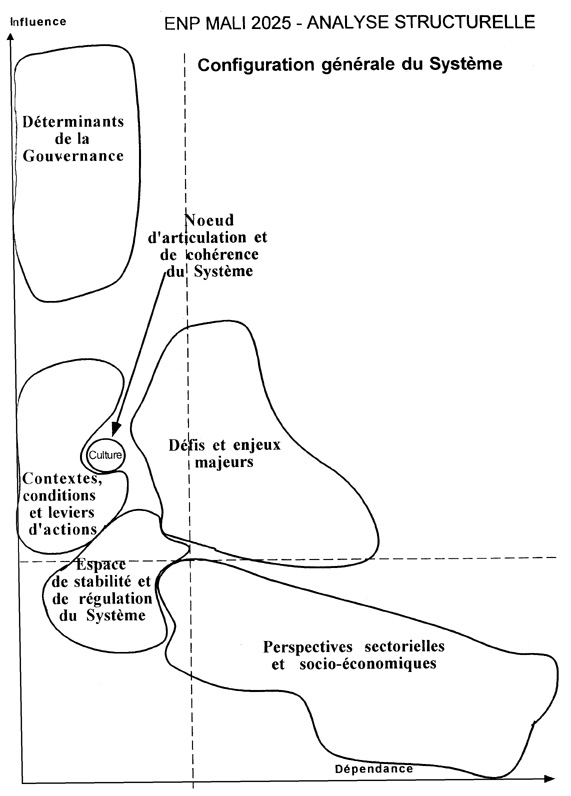 CONCLUSIONS ET RECOMMANDATIONS STRATEGIQUES
 1. D’après son allure globale (forme en L), le système Mali  se révèle être plutôt de nature « déterminé » : En d’autres termes, une impulsion d’action pertinente sur certaines variables ne risque pas, toutes choses égales par ailleurs, d’avoir des incidences indésirables (effets boomerang). C’est pourquoi, ce système peut être qualifié de « relativement gérable », dans la mesure où toute action sur celui-ci est susceptible d’entraîner des effets assez prévisibles.
En revanche, un tel système se caractérise par un certain degré de rigidité, le rendant relativement incapable d’absorber et/ou de rectifier les conséquences d’actions ou d’événements inopportuns. Etant donné le caractère plutôt irréversible des effets ainsi engendrés, il importe de procéder à une évaluation rigoureuse de la pertinence et du bien-fondé des principales initiatives envisagées, du point de vue de leurs conséquences globales dans le système.
3. Les principaux déterminants du système sont de nature politico- institutionnelle. La prééminence de l’Etat s’accompagne d’une exigence forte de renforcement des capacités nationales en la matière. Cette exigence de bonne gouvernance doit permettre de mieux maîtriser et de tirer le meilleur parti possible des principaux déterminants extérieurs (la mondialisation et les préconisations des institutions de BRETTON WOODS), à travers l’émergence de nouvelles capacités de filtrage et d’internalisation de ces préoccupations.
Pour tenter de réguler de façon raisonnée et constructive cette ouverture vers l’extérieur, un effort particulier de lutte contre la corruption et d’accroissement de la qualité du système éducatif se révèle incontournable.
Des scénarios contrastés concernant l’avenir du Mali
SCENARIO 1 : PRAGMATISME ECONOMIQUE ET SYNERGIE SOCIALE 
Caractéristiques principales du scénario 
■ Un Etat pragmatique et performant qui, tout en veillant sur ses fonctions régaliennes, s’intéresse au développement socio- économique comme catalyseur et modérateur des relations entre les différents intervenants.
■ Une situation de développement économique et social grâce à une croissance économique soutenue par un cours durablement rémunérateur du coton et la pertinence des politiques adoptées. 
■ Une société capable de puiser en elle même les moyens de sa transformation et qui, tout en s’appuyant sur ses propres valeurs culturelles, accepte d’intégrer les valeurs positives extérieures.
SCENARIO 2 : MIRAGE DU COTON ET SURSAUT LEGALISTE
Caractéristiques principales  du scénario
■ Un Etat respectueux des textes et de la législation qui s’emploie peu à rechercher les objectifs de développement.
■ Une croissance économique portée essentiellement par un cours durablement rémunérateur du coton mais qui  n’engendre pas le progrès social.
■ Une réhabilitation de la justice institutionnelle par l’Etat pour faire face au désordre et à la désintégration sociale engendrés par la progression de la pauvreté.
SCENARIO 3 :  LAXISME DE L’ETAT ET RESSAISISSEMENT IDENTITAIRE
 Caractéristiques principales  du scénario
■ La démission de l’Etat de ses responsabilités.
■  Les difficultés d’amorcer un véritable décollage économique. 
■ Le repli sur des valeurs culturelles qui sont utilisées par une frange importante de la société civile comme instrument du sursaut national face au menaces représentées par les influences extérieures diverses.
SCENARIO 4 : IMPASSE ECONOMIQUE ET DESAROI SOCIAL
 Caractéristiques principales  du scénario
■ Un Etat très peu soucieux des impératifs de développement et  qui s’investit dans des missions de sauvegarde de la sécurité, de la tranquillité et du bien être des  gouvernants. 
■  Une situation économique catastrophique engendrant la régression sociale.
■  Une société en crise qui perd ses valeurs fondamentales et où des idéologies extrémistes s’infiltrent conduisant à une multiplication de sectes, de confréries, et de groupuscules fondamentalistes
Une vision partagée et volontariste de l’avenir du Mali à l’horizon d’une génération
Une nation unie sur un socle culturel diversifié et réhabilité
Une organisation politique et institutionnelle garante du développement et de la paix sociale
Une économie forte, diversifiée et ouverte
Des infrastructures et un cadre environnemental améliorés
Un progrès social certain
Des orientations stratégiques
Consolidation de l’unité et de la cohésion nationale en se fondant sur la sagesse conférée à la société malienne par sa diversité culturelle
Une organisation politique et institutionnelle garante du développement et de la paix sociale
Une économie forte, diversifiée et ouverte
Un cadre environnement amélioré
Une meilleure qualité des ressources humaines dans une société juste et solidaire
Des recommandations
- Opérationnalisation
- Actualisation des scénarios et surveillance de      leur avènement- Suivi-évaluation de la pertinence à long     terme des orientations stratégiques et des     actions de développement
- Promotion de la démarche prospective
Evolution de notre pays ou marche au pas de charge vers la catastrophe: quand le scénario catastrophe se réalise à mi-chemin de l’horizon de l’étude prospective
sur le plan politique (les partis politiques: nombre et fonctionnement, les élections: faible participation et mauvais déroulement, la presse, la corruption, la justice, etc), 
sur le plan sécuritaire (accords d’Alger de 2006, déliquescence de l’armée et des services de sécurité),
sur la plan de la gestion du développement: valse des ministères en charge du plan,  
etc.
Film du scénario catastrophe
Comment en est on arrivé là?

Faiblesse du leadership se traduisant par un déficit d’appropriation et surtout de portage de la vision
Référence à la vision de l’ENP Mali 2025 dans les documents de politique seulement pour faire « bien » et pour « satisfaire » les PTF
Non suivi des recommandations notamment en matière de gouvernance 
Politique de l’autruche consistant à se pas voir ses propres réalités: magnifier une démocratie qui n’est que de façade comme les maliens l’avaient diagnostiquée en 1997-98, faire semblant de lutter contre la corruption alors que les comportements l’encourageaient, une presse dite libre mais avec des journaux tellement peu professionnels et fragiles qu’ils sont prêts à se vendre au premier venu, etc.
Recommandations
Renforcer le leadership politique des fonctions de prospective et de planification stratégique
Lancer une nouvelle étude prospective à l’horizon d’une génération (2035 ou 2040)
Rénover le système de planification et en renforcer les capacités (institutionnelles et organisationnelles, en ressources humaines qualifiées, en méthodes et outils, en ressources financières)  pour permettre une opérationnalisation correcte de la vision à travers un processus performant de planification stratégique
Promouvoir la démarche prospective: prospective sectorielle et thématique, prospective territoriale, prospective des entreprises